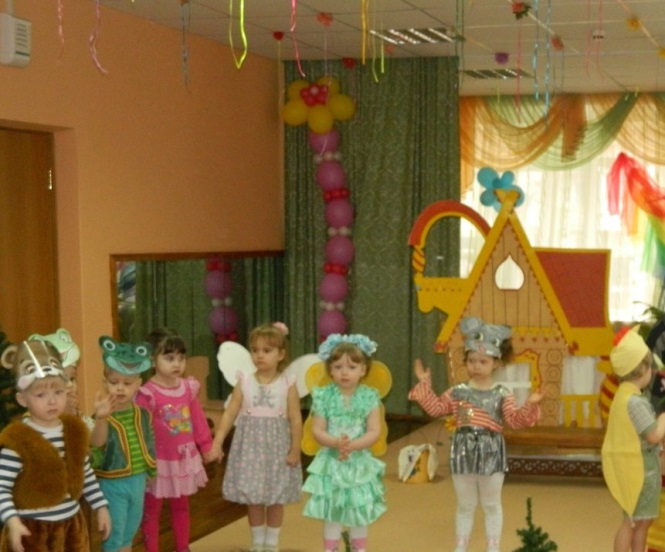 Тема исследовательской работы «Влияния сюжетно-ролевой игры на развитие личностной  сферы ребенка в  дошкольном возрасте»
Актуальность темы
Сюжетно-ролевая игра –  наиболее доступный для детей  вид  деятельности, способ переработки  полученных из окружающего мира впечатлений, знаний. В ней ярко проявляются  особенности мышления и воображения  ребенка, его эмоциональность, активность, развивающаяся потребность в  общении. Отсюда успешное решения задач   развития личностной сферы ребенка  требует  пристального внимания к проблемам  сюжетно-ролевой игры.
Цель исследования:
Выявление роли сюжетно-ролевой игры в формировании личности ребенка.

Объектом исследования: 
Является процесс становления личности ребенка дошкольного возраста под влиянием сюжетно-ролевой игры.
Предметом  исследования: 
Является сюжетно-ролевая игра.
Задачи исследования:
1.  Изучить научно-теоретические основы роли сюжетно-ролевой игры  дошкольного возраста.2.  Выявить значение роли сюжетно-ролевой   игры для  формирования личности детей дошкольного возраста.3.  Рассмотреть необходимость применения сюжетно-ролевых игр на занятиях и в свободное время.
4.  Проанализировать влияние сюжетно-ролевой игры на развитие личностной сферы ребенка в  дошкольном возрасте.
Гипотезы:
 Эффективное развитие сюжетно-ролевой игры возможно при соблюдении следующих условий:   -Создание благоприятных условий для сюжетно-ролевых игр  дошкольников;  -Привлечение внимания взрослых к игровой деятельности детей.
Методы исследования:  
Изучение и анализ психолого-педагогической литературы; игра, наблюдение в ходе игровой деятельности; беседа,  игровые методы; анализ результатов педагогического эксперимента.
Экспериментальная работа проводилась в 
г. Нижнем  Новгороде во второй младшей группе  «Колобок». Детский сад № 52  
В экспериментальной работе принимали участие две группы детей:
1. Экспериментальная группа
2. Контрольная группа
Диагностика на начало эксперимента
Результаты обследования экспериментальной группы
Диаграмма
Результаты обследования контрольной группы
Диаграмма
Работа проводилась по трем направлениям:
1. Предметно - развивающая среда.
2. Взаимодействие с детьми. 
3. Взаимодействие с родителями.
Предметно - развивающая среда:
В предметно-развивающей среде учитывается                                                                               возраст детей и их  психологические особенности.

Для сюжетно-ролевых игр в группе имеются необходимые атрибуты в соответствии с возрастом и половой принадлежностью детей:
Крупногабаритные мягкие модули для постройки разнообразных сооружений, которые могут использоваться в сюжетно-ролевой игре достаточно долгое время. Имеется зона игровой детской комнаты, где располагаются диваны, кресла, мебель: стулья, столы, кухня, уголок-парикмахерская, гладильная доска.  Так же имеются коляски, сумки-переноски, посудка, куклы, кроватки, машины, рули. Сумка доктора, сумка почтальона, набор парикмахера, утюги, пылесосы. Имеются небольшие игрушки, фигурки животных, людей, машинки, мягкие и резиновые игрушки, касса, весы, муляжи фруктов и овощей.
Для развития театрализованной деятельности в группе имеются разнообразные виды театров; оснащение для разыгрывания сценок, спектаклей (ширмы, костюмы, маски, декорации, деревянные ложки, куклы и др.) и мате­риал для их изготовления.
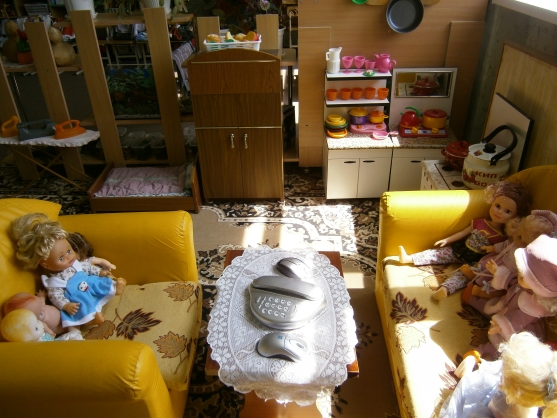 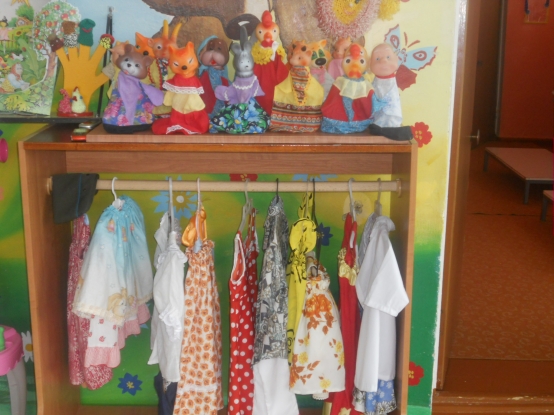 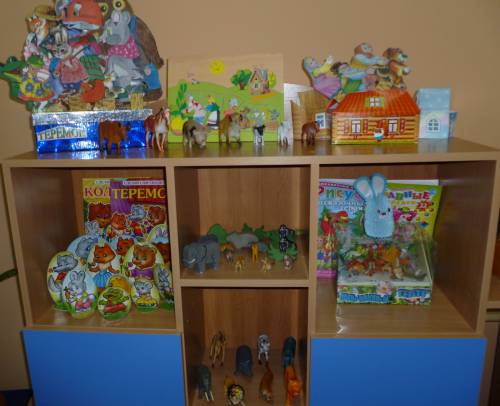 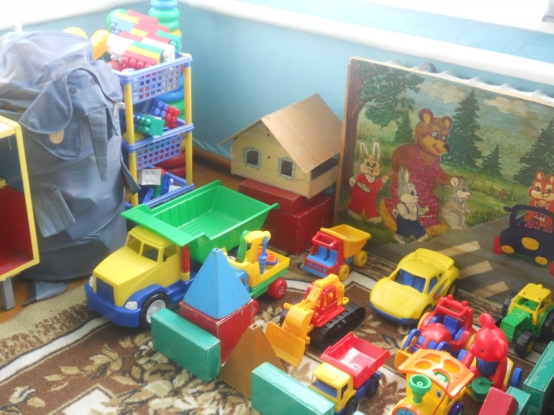 Работа с детьми:
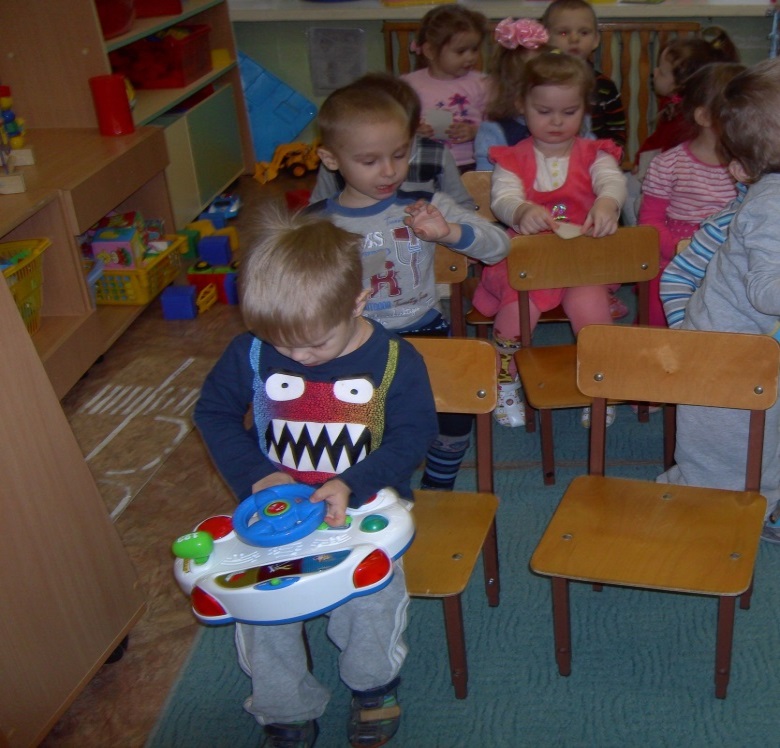 Основные направления развития 
                           сюжетно-ролевых игр:





1. Формируются игровые умения;
2. Складывается способность ставить и решать игровые задачи;
3. Развивается взаимодействие со сверстниками в совместных играх.
Первый этап ознакомительная игра
   Организуется предметно-игровая деятельность ребенка, используя разнообразные игрушки, предметы. Ее содержание составляют действия-манипуляции, которые ребенок совершает вместе со взрослыми, обследуя свойства и качества предмета, игрушки. Такая преднамеренность действий с предметами - предпосылка развития целенаправленности, характерной для сюжетно-ролевой игры.
        Второй этап отобразительная игра
Действия ребенка направляются на выявление специфических свойств предмета и на достижение с его помощью определенного эффекта. Взрослый не только называет предмет, но и обращает внимание ребенка на его целевое предназначение: «Это чашка, из нее пьют».  Для становления сюжетно-ролевой игры важно научить ребенка переносить усвоенные действия с одного предмета на другой, т.е. обобщать действия.
       Третий этап развитие сюжетно-ролевой игры
     Формируется сюжетно-ролевая игра, в которой дети начинают активно отображать впечатления, полученные в повседневной жизни (баюкают куклу, кормят мишку). Воспитатель учит детей отражать жизненные ситуации, знакомые им по личному опыту, в игровом (условном) плане. Для развития сюжетно-ролевой игры необходимы разные игрушки, с помощью которых педагог вовлекает детей в решение игровых задач («Мишка устал, уложи его спать и т.д.). Перед ребенком ставится условно-игровая цель деятельности, которую он достигает игровыми способами и средствами, и получает воображаемый результат
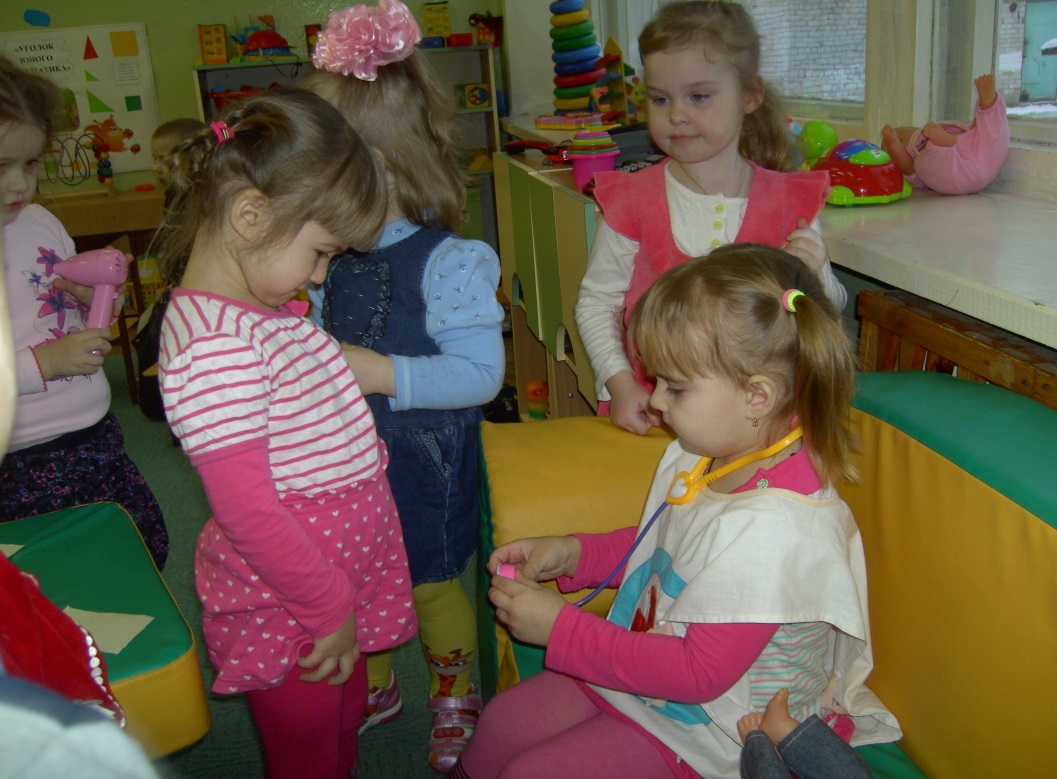 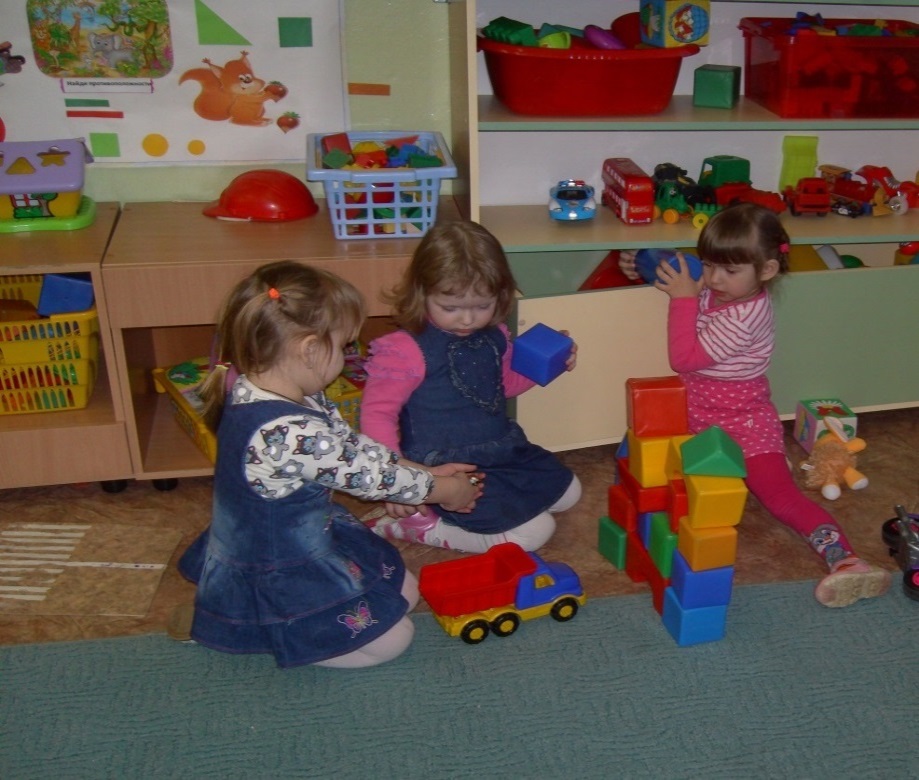 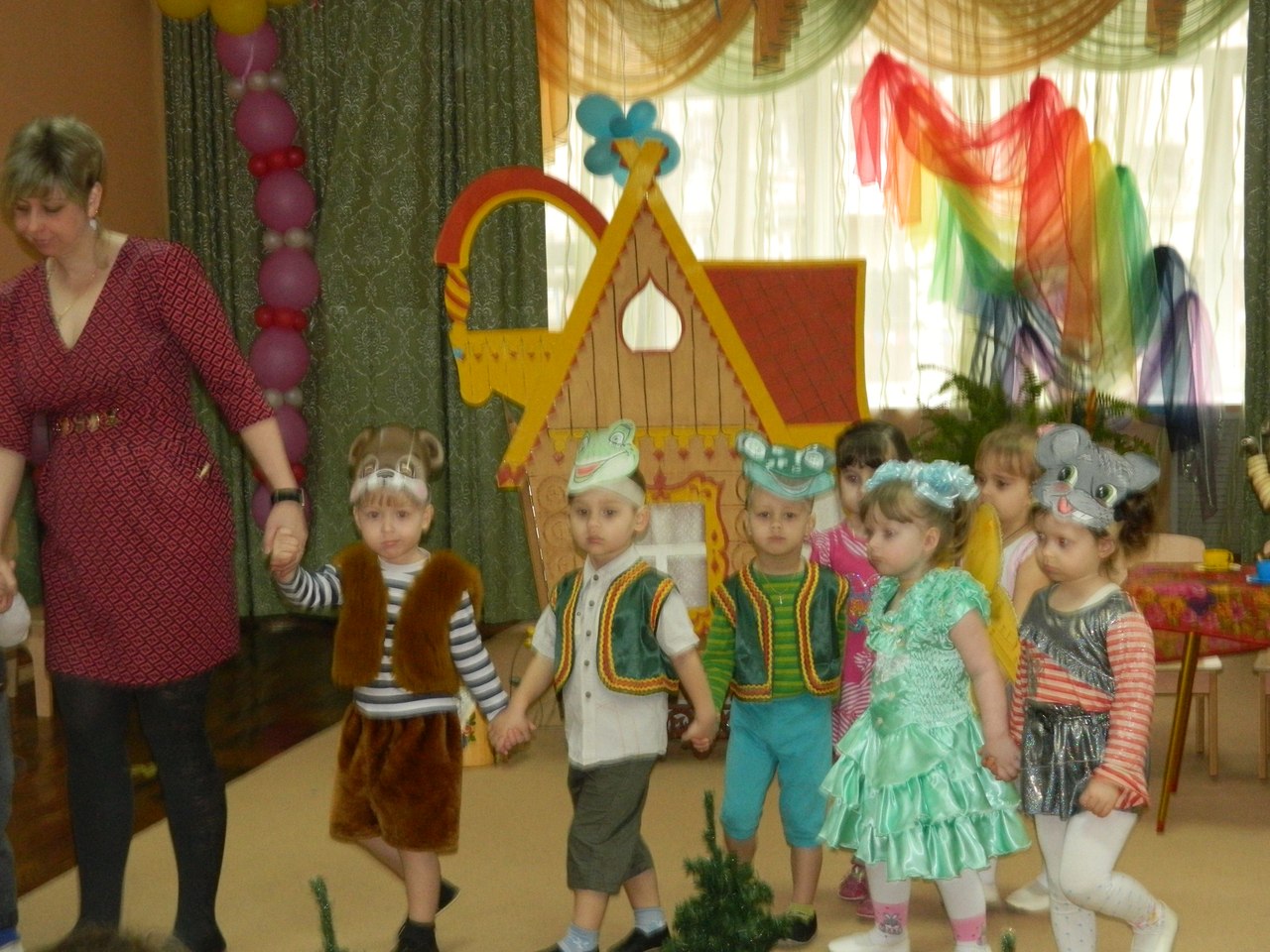 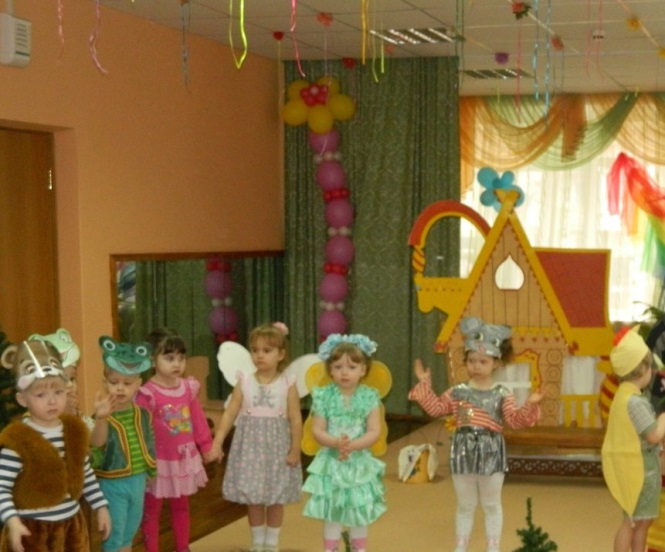 Взаимодействие с родителями :
Задачи взаимодействия с родителями:
1. Объединить усилия взрослых для успешного развития каждого дошкольника
2. Сформировать у родителей желание помогать своему ребенку, общаться с ним
3. Уметь правильно реагировать на проблемы и достижения своего ребенка
Диагностика на окончание экспериментаРезультаты обследования экспериментальной группы
Диаграмма
Результаты обследования контрольной  группы
Диаграмма
Заключение
Исследование игровой деятельности детей  подтвердило, что основным содержанием игр детей 3-4 лет  жизни  являются действия с предметами. Научившись действовать с предметами, дети переходят к отображению простейших взаимоотношений между персонажами. В конце 4-го года жизни дети начинают объединять в игре 2-3 хорошо знакомых события, иногда включают в игру эпизоды из сказок.
Наблюдения за сюжетно-ролевыми играми показали, что к концу 4-го года жизни некоторые дети начинают обозначать роль словом. С переходом к обобщённым игровым действиям появляется основание для содержательного ролевого общения. Дети часто разговаривают с игрушками как с партнёрами по игре. Постепенно роль партнёров переносится на сверстников, которые понимают смысл воображаемых действий, а так же  значение предметов-заместителей. Дети переходят к играм вдвоём, а затем к групповым играм.
Таким образом, в результате систематической работы с детьми 3-4 лет по теме: «Влияния сюжетно-ролевой игры на развитие личностной  сферы ребенка в  дошкольном возрасте» (2 младшая группа) у них  сформировались умения и навыки, свидетельствующие о соответствующем уровне развития:
.
1. Умение объединяться со сверстниками для сюжетно-ролевой игры в группы из 2-3- человек, выбирать роль в сюжетно-ролевой игре;
2. Принимать на себя роль, объединять несколько игровых действий в единую сюжетную линию;
3. Имитировать мимику, движения, интонацию своего героя в сюжетно-ролевой игре;
4. Способность детей придерживаться игровых правил.

Использование различных игр в режиме дня, на  занятиях и в  самостоятельной деятельности, позволяет воспитателю в непринужденной форме активизировать мыслительные процессы, развивать мышление, память, речь, воображение, воспитывать его инициативу, доброжелательность, трудолюбие.
Дошкольный возраст-это период первоначального становления личности. Возникновение эмоционального предвосхищения последствий своего поведения, самооценки, усложнение и осознание переживаний, обогащение новыми чувствами  и мотивами эмоционально - потребностной  сферы - вот неполный перечень особенностей, характерных для личностного развития дошкольника.